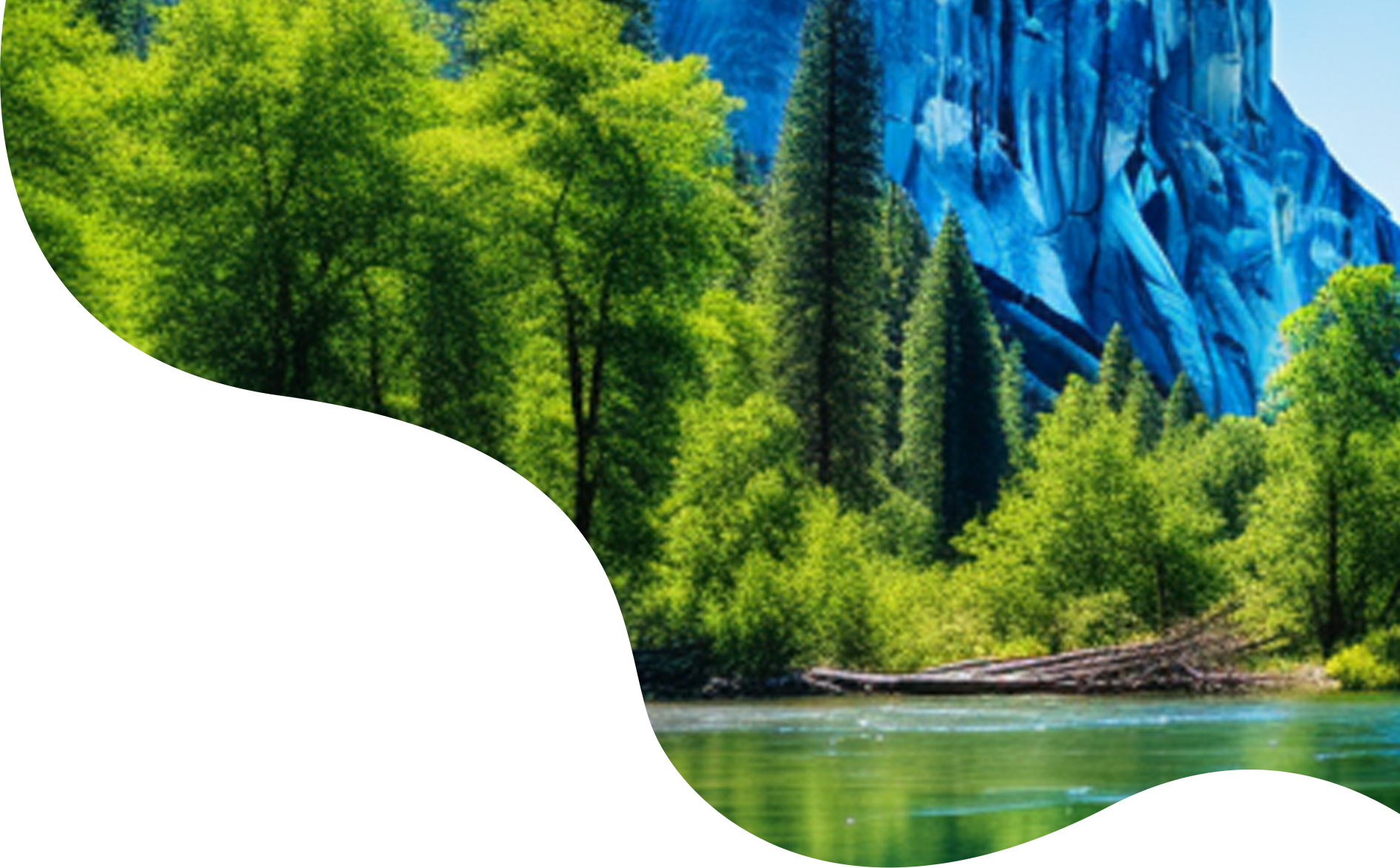 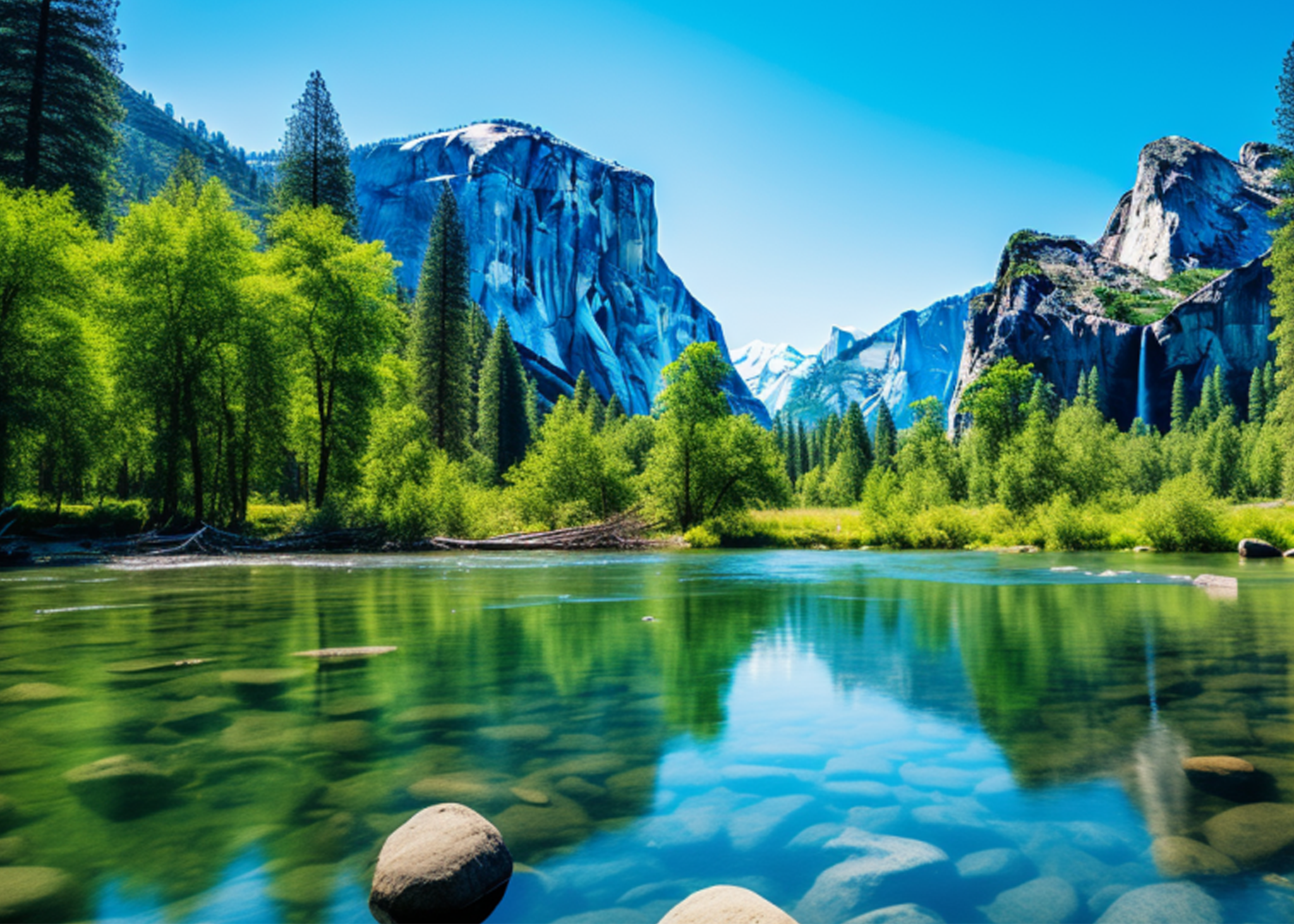 GREEN 
NATIONAL 
PARK
EXPLORE
THE PARK
Hiking Trails: Over 100 miles of trails ranging from easy walks to challenging hikes.
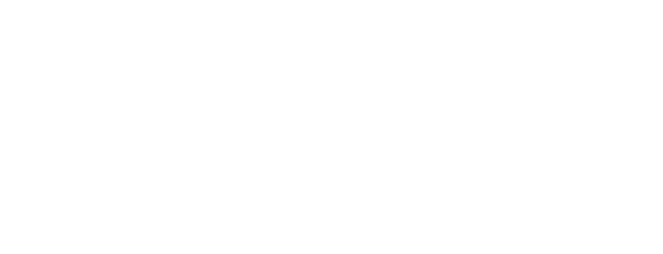 Experience nature like never before at Green National Park, where lush forests, serene lakes, and diverse wildlife await. Plan your adventure today!
Camping: Enjoy a night 
under the stars at one of 
our many campsites.
CONTACT:
greennationalpark.ltd
Phone: (555) 321-7654
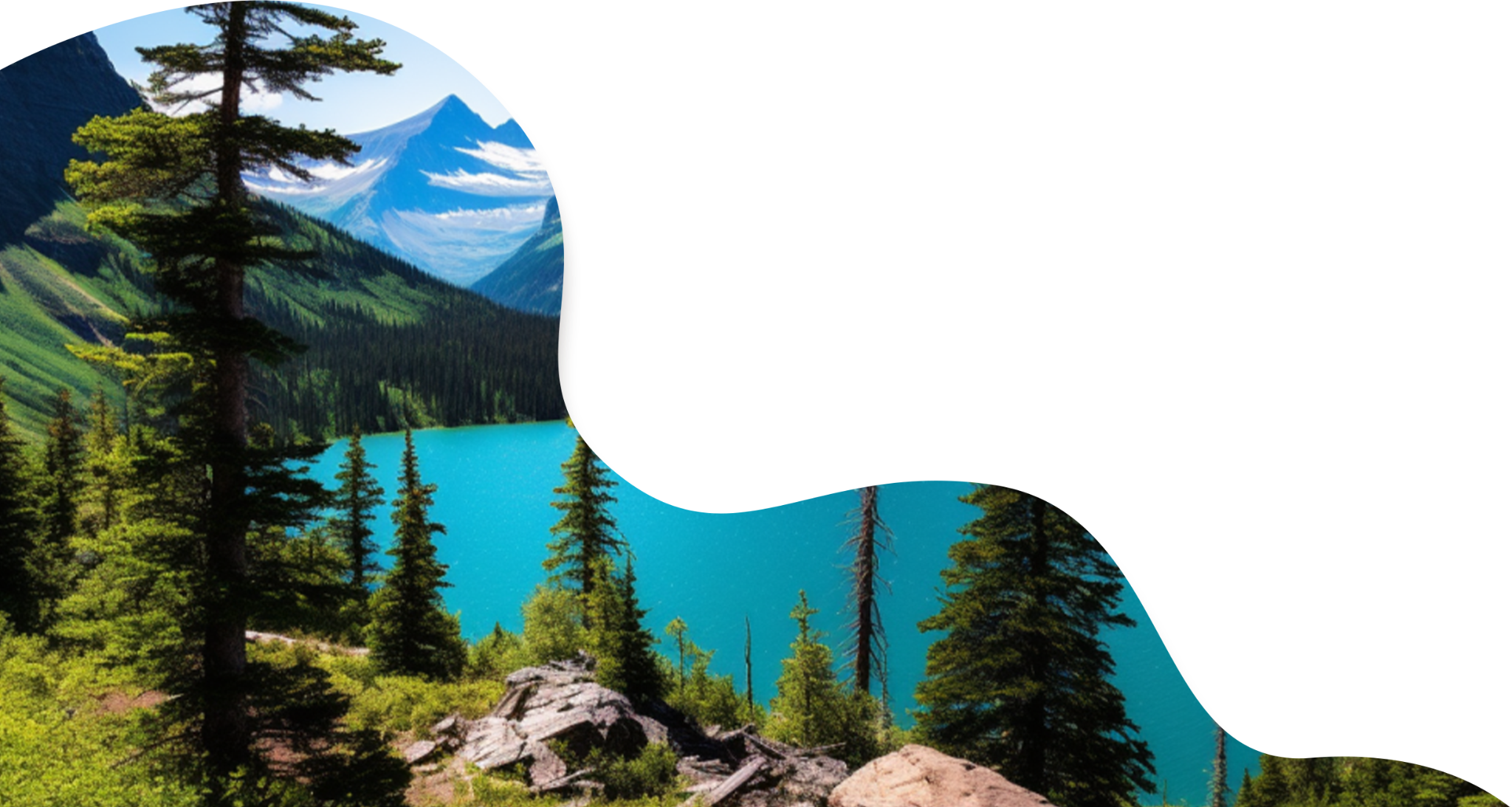 info@greennational.ltd
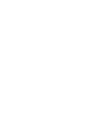 123 Nature Lane, Green Valley, NY 12345
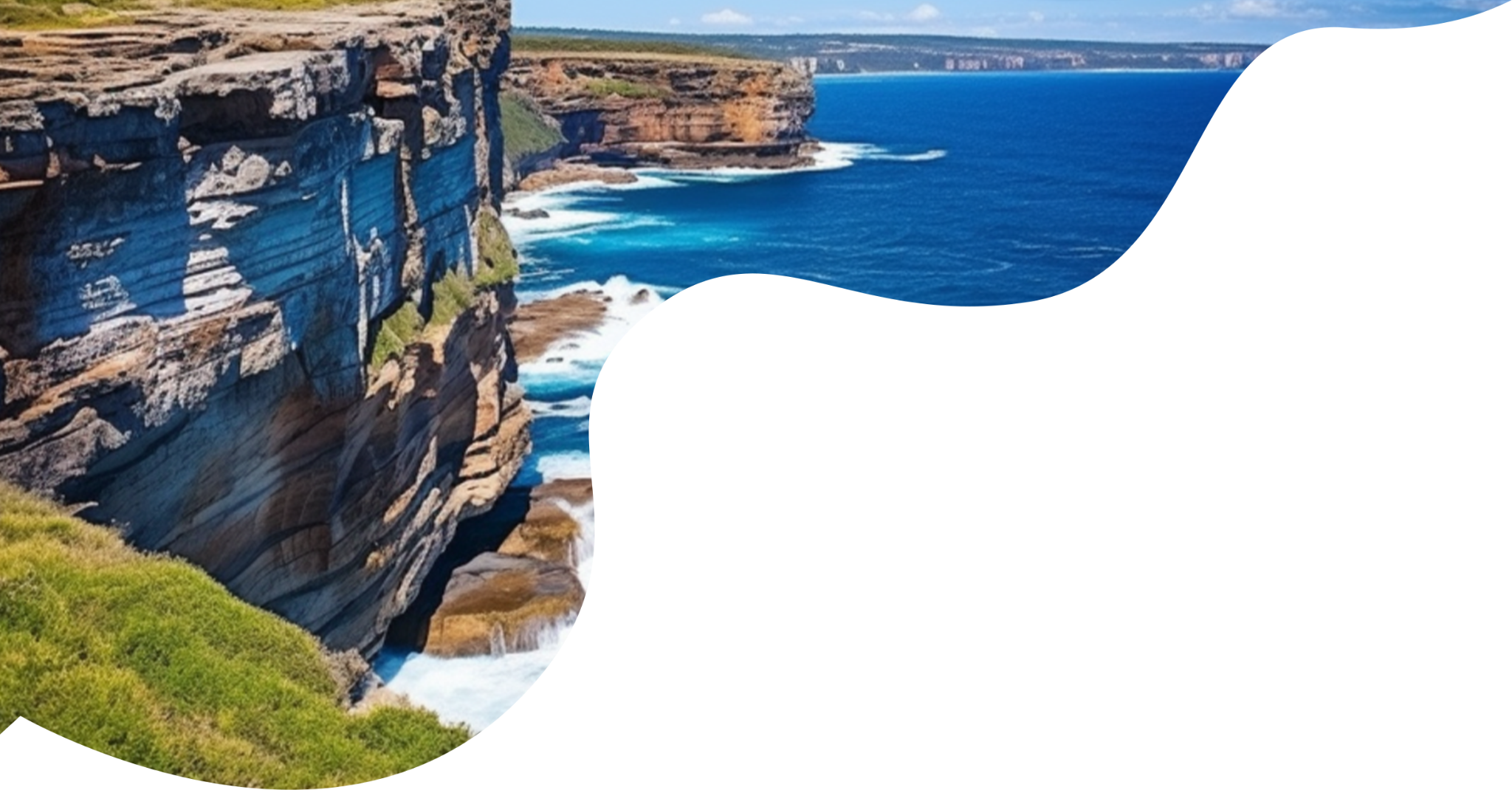 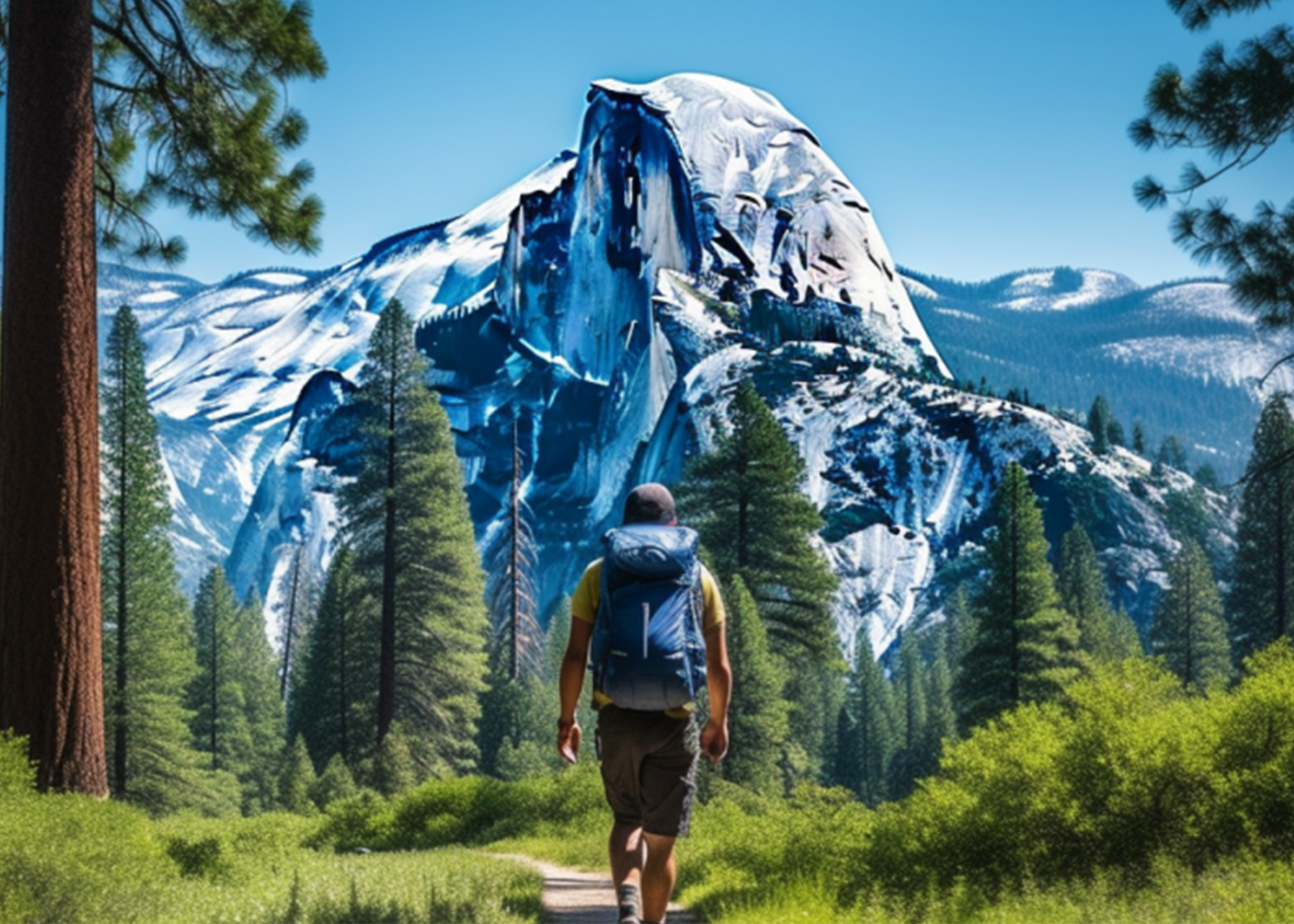 TIPS FOR 
A GREAT 
VISIT:
UPCOMING
EVENTS
Wear comfortable shoes and bring plenty of water.
Respect wildlife and maintain a safe distance.
Summer Celebration:
Photography Workshop:
Autumn Leaves Festival:
June 21st
July 15th
October 12th
Carry out all trash to keep the park clean.
EVENTS
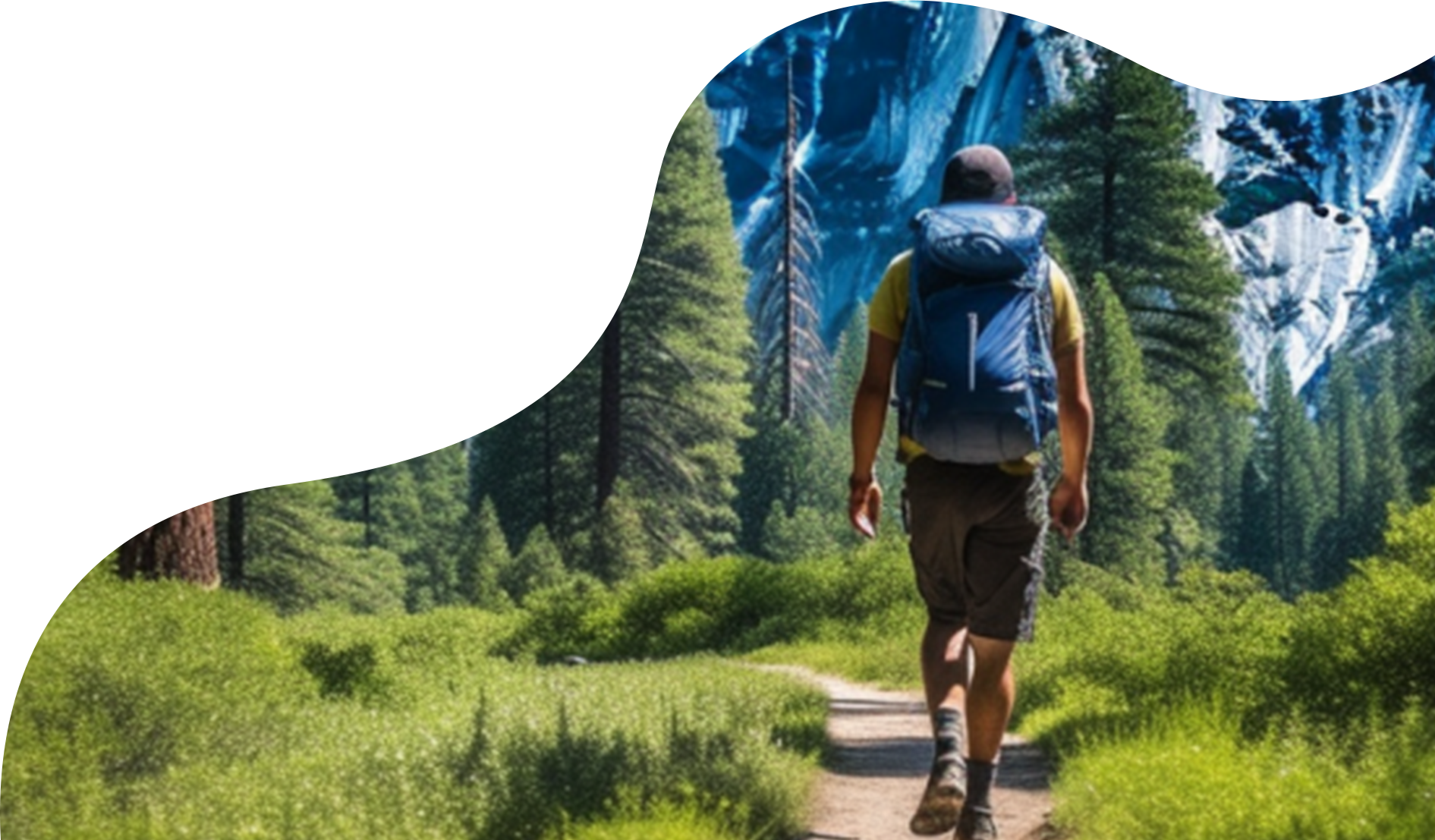 Junior Ranger Program: Fun and educational activities for kids.
Seasonal Festivals: Celebrate the changing seasons.
Workshops and Classes: 
Learn about nature and more.